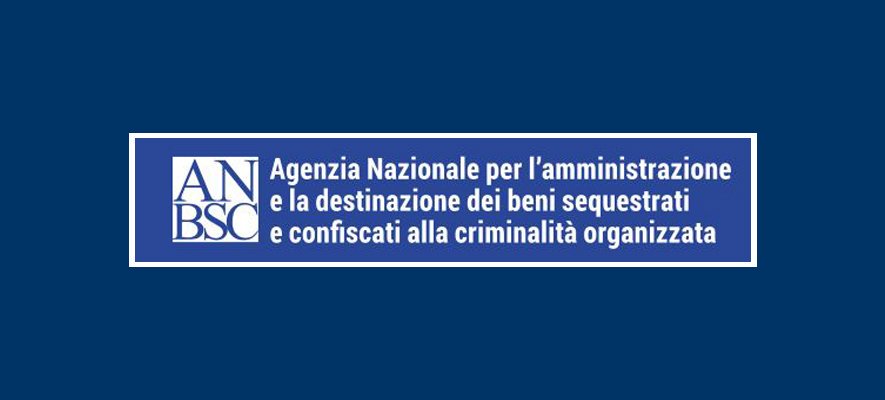 Milano 19 novembre 2019
Commissione Antimafia Comune di Milano
La confisca dei patrimoni alla criminalità organizzata costituisce un elemento sostanziale dell’azione di contrasto 

70.404 	beni sequestrati/confiscati, di cui: 

33.991 	beni immobili                 (26.419 in gestione – 77,7% ) 
12.463 	beni finanziari                 (11.562 in gestione – 92,8%)
15.100	beni mobili registrati       (9.758 in gestione – 60,6%)
  3.706 	altri beni mobili                (3.400 in gestione – 91,7%)
  5.144 	aziende                               (3.926 in gestione – 76,3%)

racchiusi in 4.031 procedure di sequestro/confisca
(3.996 in gestione – 99,1%)
La Sede Secondaria di Milano 
(VdA, Liguria, Piemonte, Lombardia, Veneto, TN/BZ, FvG)
è responsabile per la gestione di circa un quarto di questi patrimoni

17.296 	beni sequestrati/confiscati (24,6%), di cui: 

5.056 	beni immobili			 (3.104 in gestione)	
2.562	beni finanziari	 	 	(1.949 in gestione)
6.597	beni mobili registrati 		 (4.175 in gestione)	
2.539	altri beni mobili 		 (2.323 in gestione)
    542 	aziende	 		   (319 in gestione)	

racchiusi in 957 procedure di sequestro/confisca (23,7%)
Beni in gestione in Città Metropolitana di Milano
(immobili destinati 473)

3.149 	beni in gestione (18,2%), di cui: 

689	 	beni immobili			
793		beni finanziari	 	
132		beni mobili registrati	
1.360	altri beni mobili
175	 	aziende	
racchiusi in centinaia di procedure, 390 delle quali disposte dall’A.G. di Milano
Beni in gestione in Milano (immobili destinati 182)

2.432 	beni in gestione (14,1%), di cui: 

214	 	beni immobili			
637		beni finanziari	 	
103		beni mobili registrati	
1.343	altri beni mobili
135	 	aziende	

racchiusi in centinaia di procedure, 390 delle quali disposte dall’A.G. di Milano
Un valore enorme (e di difficile quantificazione)



5.328 immobili proposti per la destinazione (2017/2018) per un valore stimato di 422 mln €

Che proiettato sui 26.419 beni immobili in gestione produce una stima di valore di 2,09 mld €

Su un totale di patrimonio gestito di 33.991 immobili proietta una stima di valore di 2,69 mld €
Un patrimonio incalcolabile in termini di capitale sociale
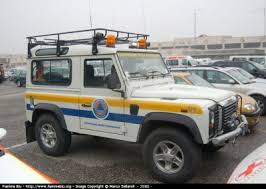 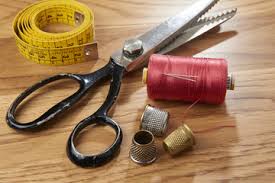 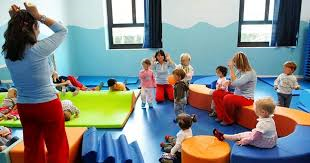 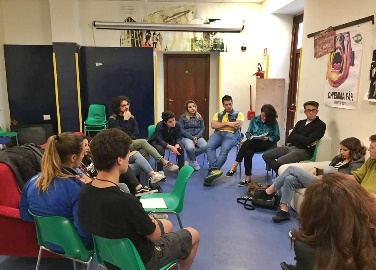 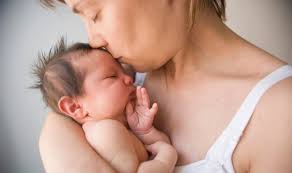 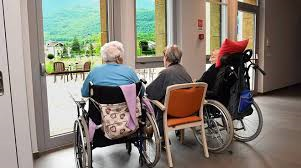 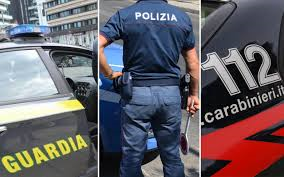 A luglio 2019 il destino sembra(va) nei numeri
       5 collaboratori (+1)	 
					                    
				
			   

			     957 procedure


                                   
		
	

		       

                                     11.870 beni in gestione
			
                                                                                                  Al 19 novembre 2019 siamo 14
                                                                                               e saremo 17 entro febbraio 2020
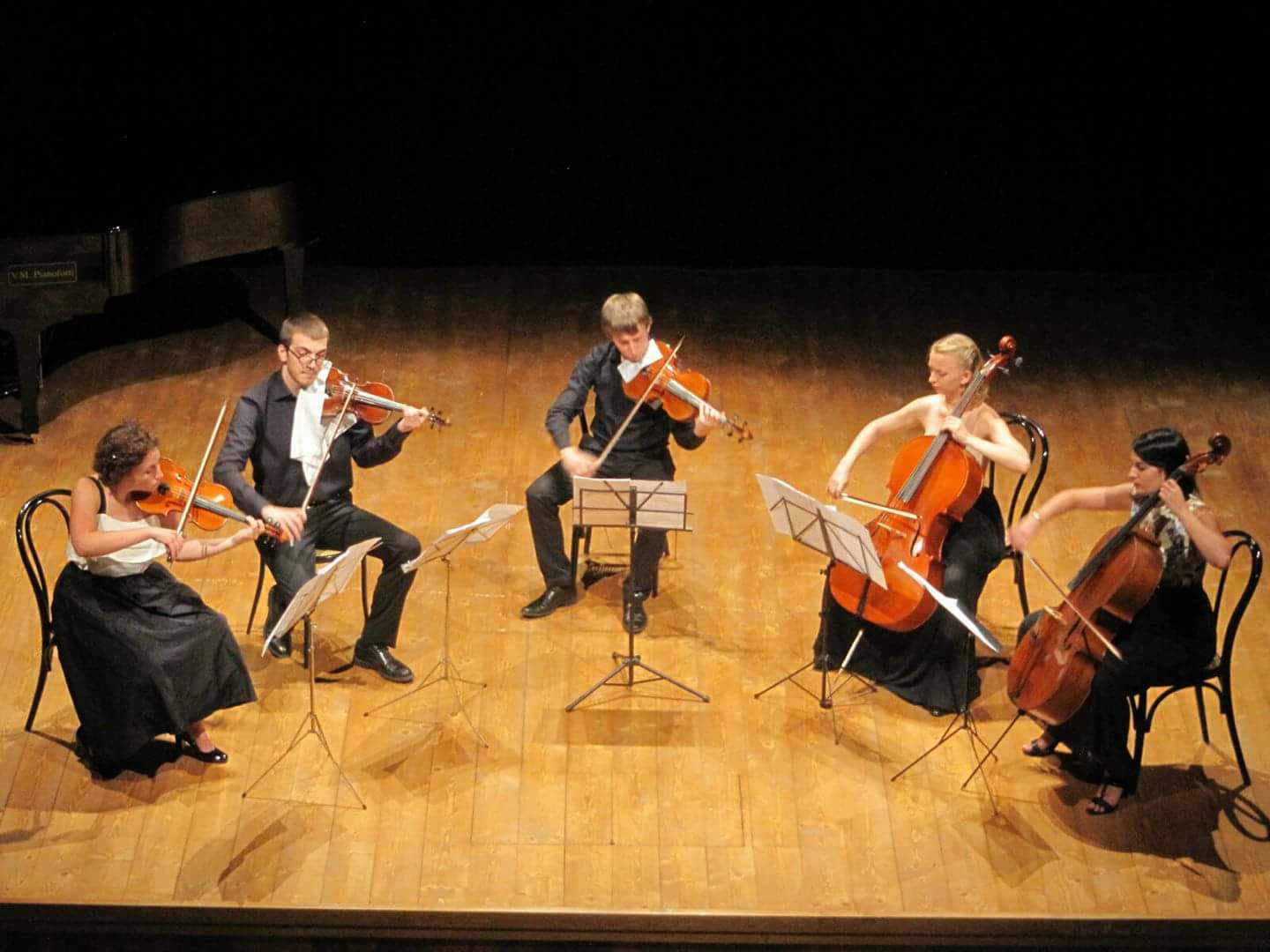 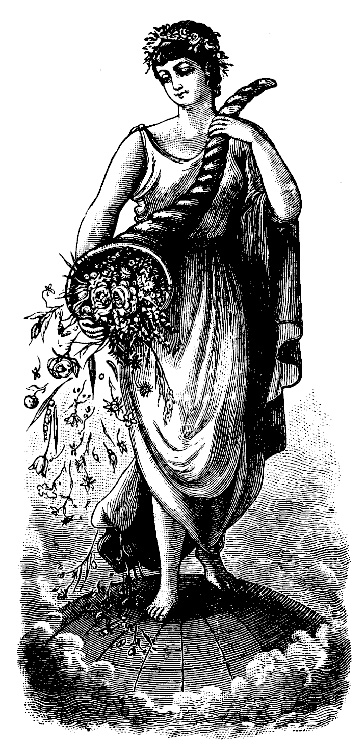 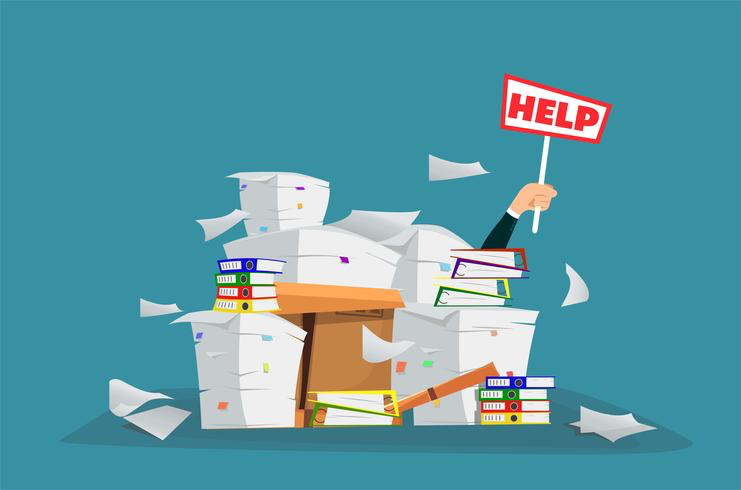 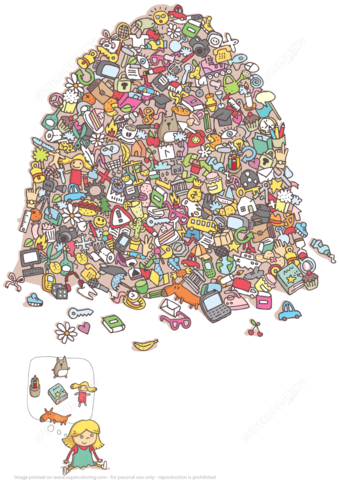 Fino ad oggi:
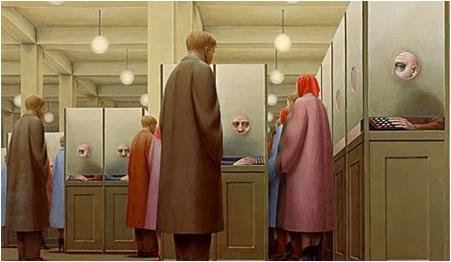 - gli immobili sono proposti solo al Demanio e agli Enti territoriali;- le informazioni disponibili sono scarse e non orientate all’utilizzo;- la conferenza di servizi è convocata senza che i potenziali utilizzatori siano stati coinvolti nella costruzione delle proposte;- sugli Enti territoriali si scarica l’onere della ricerca/promozione di progetti di utilizzo e dell’individuazione di partner qualificati;- agli utilizzatori potenziali non viene proposta una visione d’insieme;- il monitoraggio registra lunghi tempi di pausa durante la progettazione e prima che si avvii la fase operativa.
Da domani:
- gli immobili sono proposti, preliminarmente e contestualmente, al Demanio, agli Enti territoriali e alle principali reti e realtà del 3° Settore in incontri territoriali, con la partecipazione di tutti i potenziali fornitori di competenze e capacità utili allo scopo; - le informazioni disponibili sono arricchite e finalizzate all’utilizzo, e presto saranno accessibili su una banca dati ad hoc in corso di elaborazione a cura di Regione Lombardia e fruibile a tutti i soggetti in campo; - viene creato un ‘tempo di lavoro’ durante il quale gli Enti territoriali e i potenziali utilizzatori elaborano proposte progettuali mirate e consapevoli e le condividono, eventualmente ricercando supporti organizzativi e/o finanziari; - si anticipa il tempo della selezione pubblica e trasparente delle proposte (BANDI PREVENTIVI); - si convoca la conferenza dei servizi all’esito di questo tempo, per raccogliere i frutti di un lavoro già fatto; - il monitoraggio è mirato e concorre alla risoluzione dei problemi operativi in fase di attuazione.
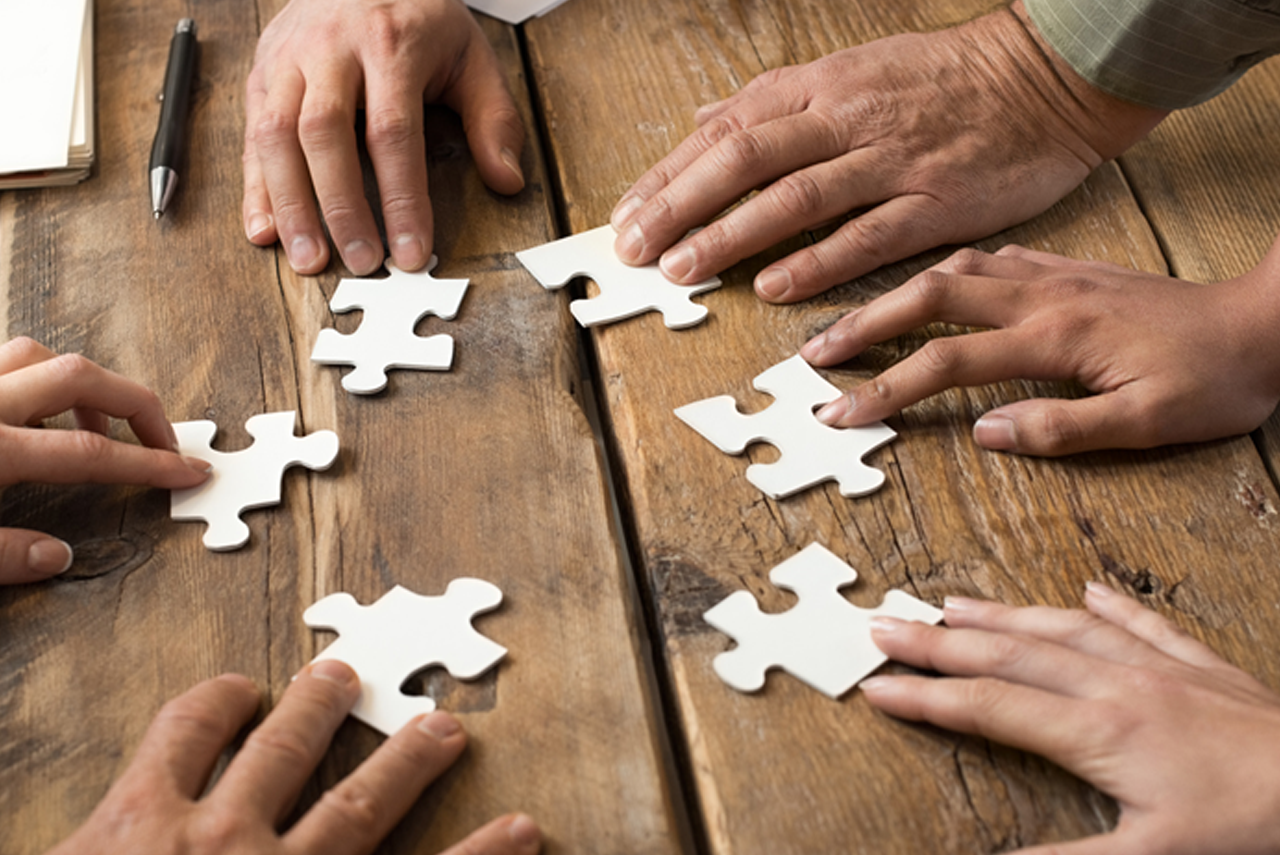 Progetti di sviluppo

Nuovo modello di preparazione delle conferenze di servizi territoriali;  
rilancio delle relazioni con i Coadiutori incaricati per la valorizzazione dei beni confiscati;
Nuova banca dati georeferenziata sugli immobili destinabili, in collaborazione con Regione Lombardia; 
Progetto per la formazione tecnico-amministrativa degli operatori dei Comuni e del 3° Settore sulla acquisizione e gestione degli immobili confiscati, in collaborazione con le Università e le istituzioni formative del territorio; 
progetto sperimentale per il censimento e la destinazione dei beni mobili registrati, in collaborazione con la Città Metropolitana di Milano; 
progetto sperimentale per la valorizzazione dei beni mobili NON registrati; 
progetto per la valorizzazione temporanea degli immobili in occasione di eventi di particolare rilievo, in collaborazione con il Comune di Milano; 
progetto per il coinvolgimento degli studenti degli istituti tecnici per geometri nella rilevazione degli immobili confiscati ai fini dell’arricchimento del corredo informativo, in collaborazione con la Direzione Scolastica Regionale;  
progetto sperimentale per l’azione di supporto alle procedure ‘Codice Rosso’.